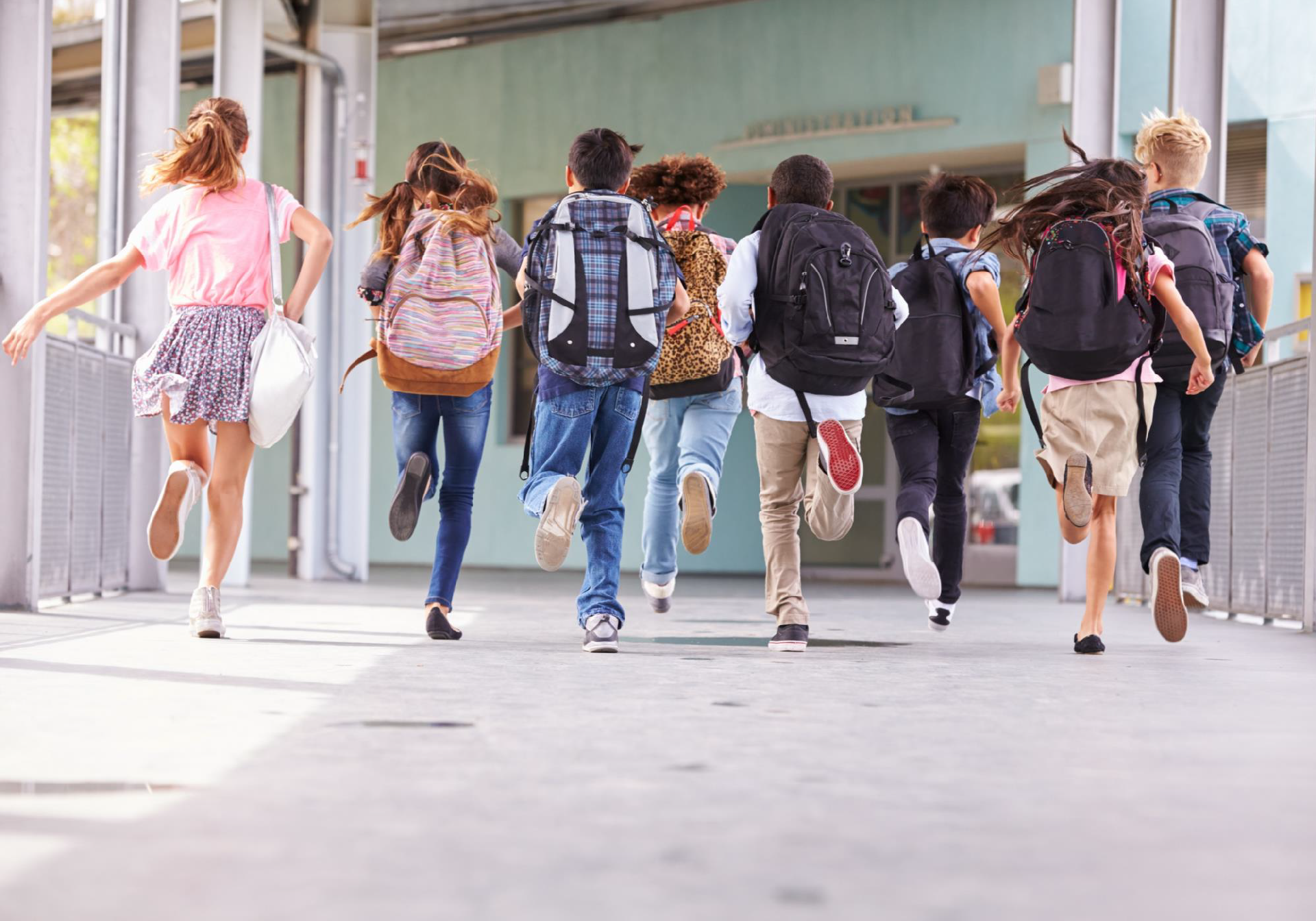 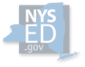 Preparing for the Every Student Succeeds Act (ESSA)  Accountability System Restart for the
2022-23 School Year
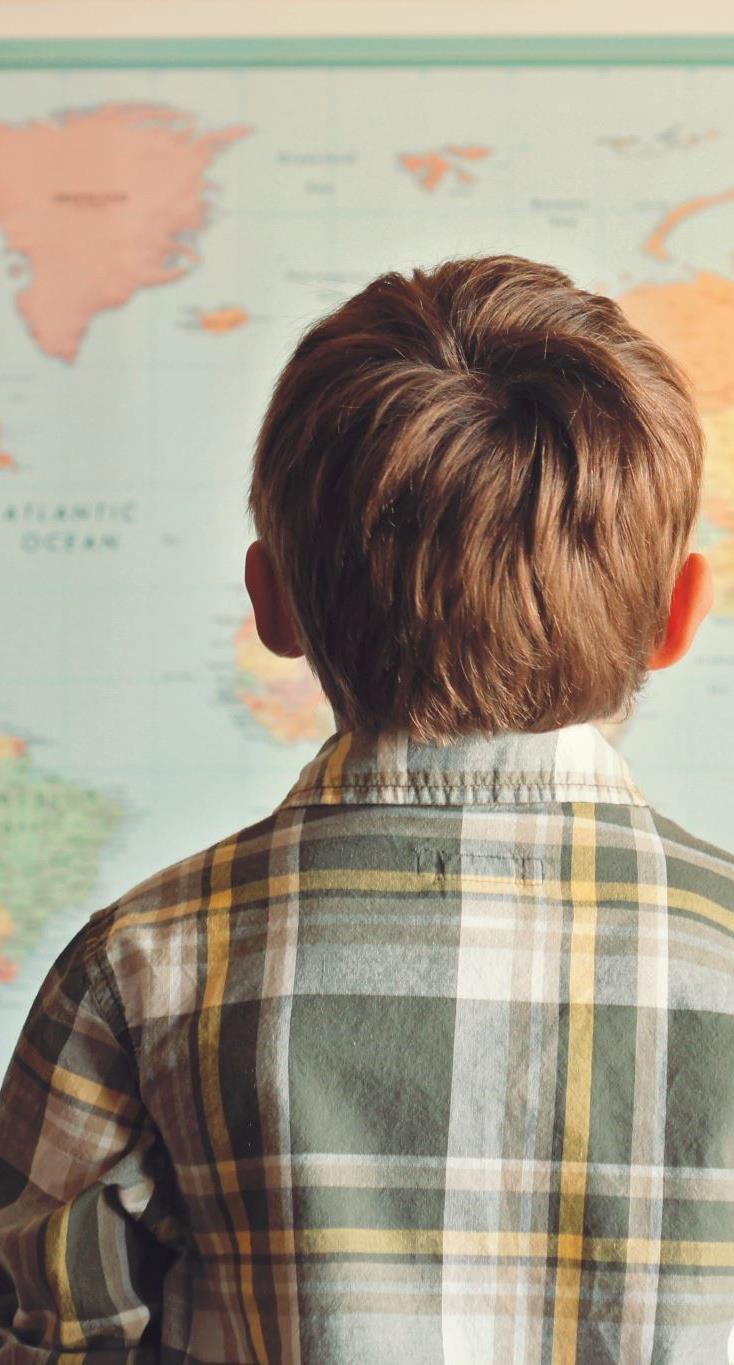 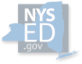 AGENDA:
Values and Vision
Accountability Restart Plan
Indicator Shifts
Modified Exit Criteria
Anticipated School and District  Supports
Accountability Restart Timeline
Next Steps
2
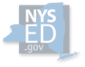 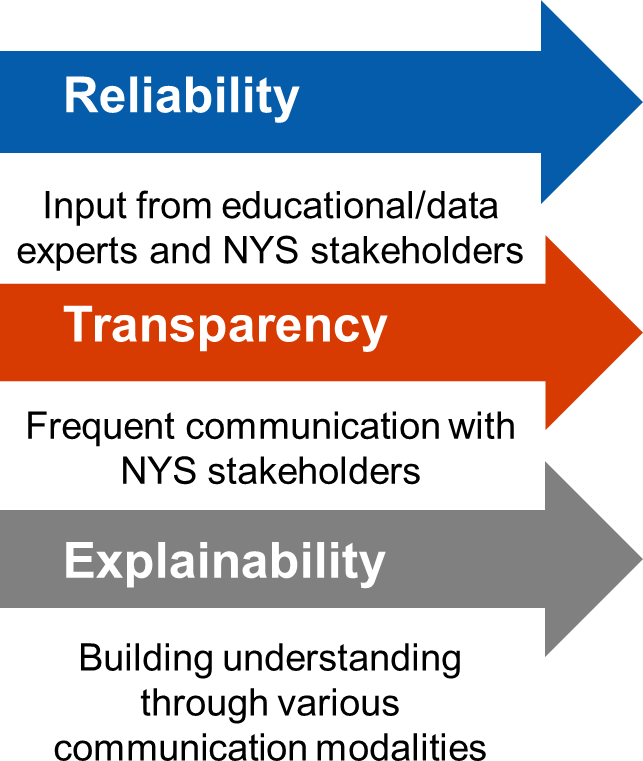 NYSED
Values
Guiding  Accountability  Restart
3
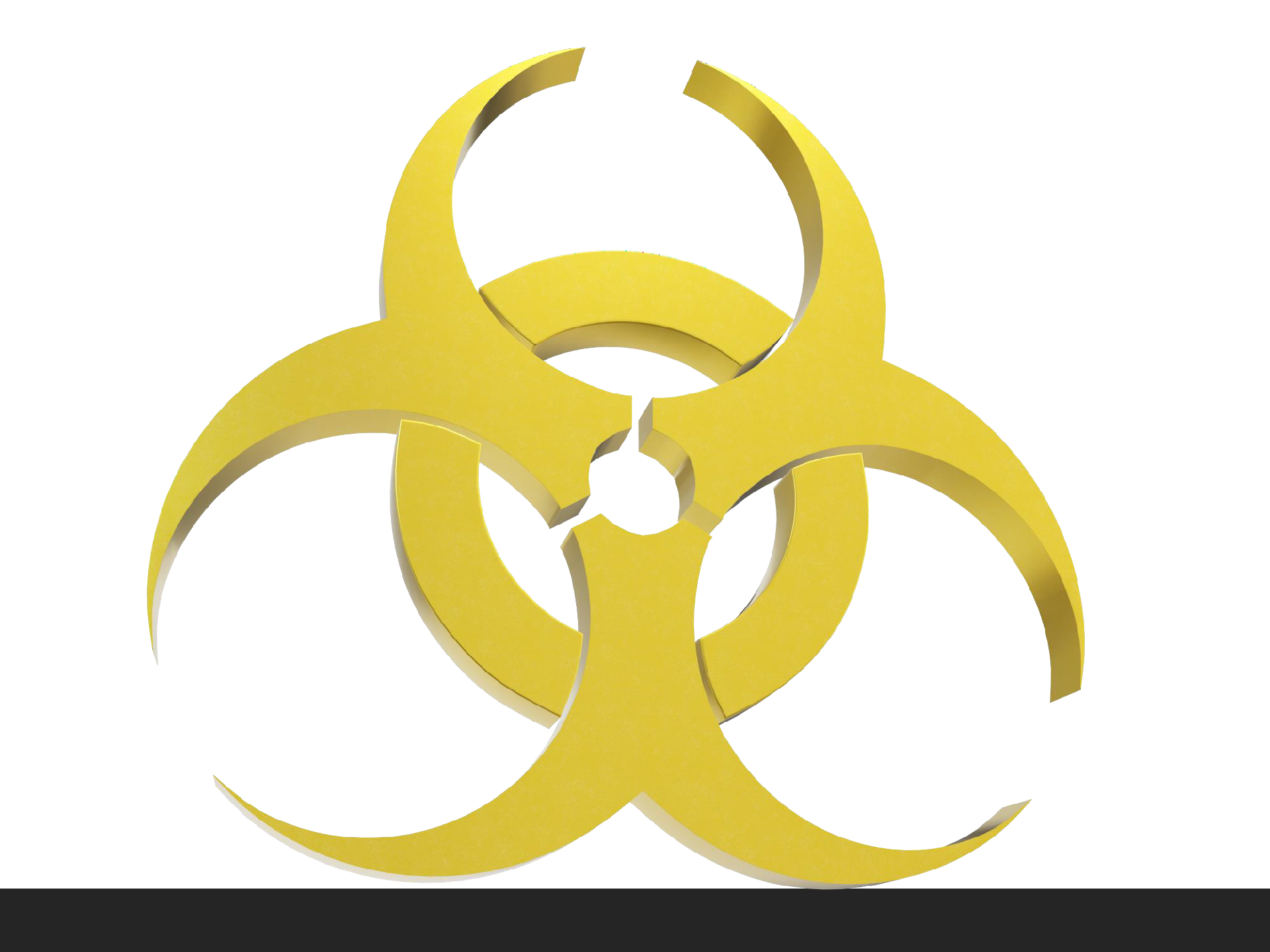 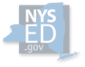 Curriculum  Instruction  Assessment

Continuous
SEL
Climate
Culture
Diversity  Equity  Inclusion
4
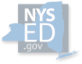 Changing the Narrative
Support  Model
Identity
5
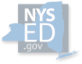 Accountability waiver request denied by USDE on  December 30, 2021
ESSA State  Plan  Addendum
USDE mandating accountability and school  improvement requirements under the ESEA using data  from the 2021-2022 school year
USDE allowing State Education Agencies (SEAs) to  submit a 2021-2022 ESSA State Plan Addendum
Amendments will impact accountability  determinations made based on data from the  2021-2022 school year and school  identifications in the 2022-2023 school year.
Plan amendments for the 2021-2022 school  year only
12
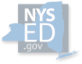 USDE Accountability Restart Constraints
According to USDE Guidelines:

Each SEA is required to annually measure the achievement of not less than 95 percent of all  students and students in each subgroup on its annual statewide assessments in  reading/language arts and mathematics under ESEA section 1111(c)(4)(E).

An SEA may not use indicators that are not in use statewide.

An SEA must run its accountability system for purposes of identifying at least the current  lowest-performing five percent of Title I schools in fall 2022 based on data from the 2021-22  school year and may not carry over a previous year’s list of identified schools.

SEAs may exclude students from the high school participation and performance
calculations for the 2019-20 school year, but not in subsequent years for which an assessment  waiver was not provided.
7
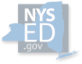 USDE Accountability Restart Flexibilities
According to USDE Guidelines:

A State Education Agency (SEA) may make one-year or longer-term changes to its approved  ESEA consolidated State plan, consistent with ESEA requirements.

An SEA may consider changes to Long-Term goals and Measurements of Interim Progress  (MIPs) for Academic Achievement, Graduation Rates, and Progress in Achieving English  Language Proficiency (ELP) due to the impact of COVID-19 and resulting disruptions on school  performance.

An SEA has discretion to modify its methodology for its system of annual meaningful  differentiation, which must include all schools in the State and be based on all indicators (or  may replace the Other Academic Indicator).
8
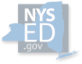 Restarting the Accountability System
After receiving stakeholder input, extensive modeling,  and data analysis, the proposed accountability system  restart for the 2022-2023 school year will...
Modified  Exit  Criteria
Start with a one-year model that relies on 2021-  2022 school year data
Suspend the use of several indicators
Modify the use of several indicators
Introduce a new indicator
Use modified scenario tables for identification
Use modified exit criteria
Modified  Scenario  Tables
Modified  Accountability  Indicators
15
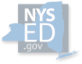 Plan Amendments: Accountability Indicators for 2021-22 SY
Note: For all the indicators except ELP, rank-based cut-points will be used to assign levels

Indicators dropped for 2021-22 SY
* Grades 3-8 ELA, Grades 3-8 Math, and Grades 4 and 8 Science
** Four-Year Cohort results for ELA, Math, Science, and Social Studies
10
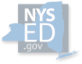 Plan Amendments: High School Accountability Indicators
USDE will only allow students with a Regents exemption from the 2019-20 spring administration to be  excluded from Composite Performance calculations. For the 2021-22 SY, NYSED will split high school  Composite Performance into Weighted Average Achievement and Core Subject Performance. The  Performance Indices will be calculated using the following formula:
𝐿𝑒𝑣𝑒𝑙 2 +2 𝐿𝑒𝑣𝑒𝑙 3 +2.5(𝐿𝑒𝑣𝑒𝑙 4)
100 *
𝐷𝑒𝑛𝑜𝑚𝑖𝑛𝑎𝑡𝑜𝑟
Weighted Average Achievement Denominator: # of students in accountability cohort with or without  test scores
Core Subject Performance Denominator: # of students in accountability cohort who are tested
The Wtd. Achievement Index will be 95.2 and Core Subject Performance Index will be 186.4
11
Regents Exams for a Typical 2018 Cohort Student
For the Weighted and Core Indices calculation the student’s highest Regents score in each subject area is used.  Most students in the 2018 Cohort will not have a social studies Regents score unless they took an approved Regents alternative such as AP World History or AP US History.
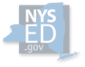 Accountability Statuses
Schools are identified for:
Comprehensive Support & Improvement (CSI)
Bottom 5% of low performing schools
All Students 4-year graduation rate is less than 67% (5-year and 6-year graduation rate not 67% or more)
Additional Targeted Support & Improvement (ATSI)
Identified for TSI in the 2018-19 SY
Identified for TSI the 2019-20 SY and the subgroup meets the CSI identification criteria based on 2021-22 SY results
Targeted Support & Improvement (TSI)
Low performing subgroups (excluding the All Students group) that met the scenario identification criteria for two years
Districts are identified as Target Districts if
Any component school is identified for CSI, ATSI, or TSI
Any district level subgroup meets the scenario identification criteria two years in a row

Proposed Update: Good Standing will be known as Local Support and Improvement (LSI) going forward.

Definition remains unchanged (schools and districts that are not identified for CSI, ATSI, TSI, or Target District)
13
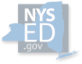 Plan  Amendments:  Identification  Methodology
Prior to the Pandemic
14
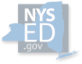 Plan  Amendments:  Identification  Methodology
Identification Method for  2022-23 School Year  Determinations
15
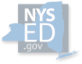 Schools identified for CSI or ATSI
Weighted Average Achievement or Core Subject Performance Index  is higher than at the time of identification (2017-18 SY)
Graduation Rate (average 4,5,6) is higher than at the time of  identification (2017-18 SY)
Plan  Amendments:  Exit Criteria
Schools identified for TSI
If the school does not meet the TSI identification criteria in 2021-22,  then it will exit status.
Exit Criteria based on  2021-22 SY results
Target District
Exit all Target Districts that are identified at the district level only.
All component schools identified for CSI/ATSI/TSI for its own  subgroup meets the exit criteria and does not meet the respective  subgroup identification criteria using 2021-22 SY data.
Additionally, all CSI and TSI Schools in the district must exit using
2021-22 SY data
Note: Participation rate improvement plan requirement is  waived.
16
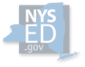 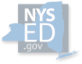 SCHOOL AND DISTRICT  SUPPORT MODELS
Types of Support:
Schools and districts identified for Local Support and  Improvement (LSI) – Local determination of continuous  improvement process
Schools identified for Targeted Support and Improvement  (TSI) – Primarily district support within NYSED constructs  and requirements for improvement planning
Schools identified for Additional Targeted Support and  Improvement (ATSI) – State support
Schools identified for Comprehensive Support and
Improvement (CSI) – State support
Schools identified for Receivership – State support
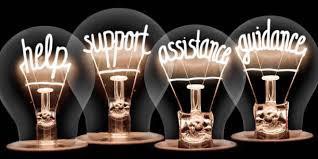 17
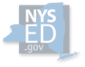 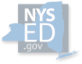 2022-2023 SUPPORT OPPORTUNITIES
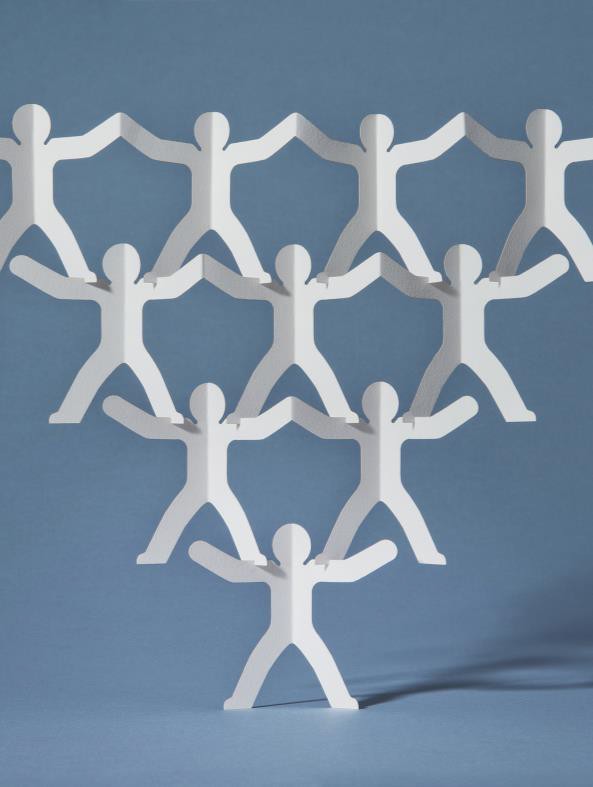 Four Types of Available Support:

Ongoing Field Support

Network Convenings

Professional Learning

Coaching
18
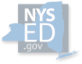 USDE-Approved Addendum


Board of Regents Adopts Emergency Regulations
Public Comment Period
ESSA
Determinations
Next Steps
Preliminary Determinations
Formal Appeals to Commissioner
Final Determinations
19
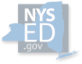 Continuing the Conversation
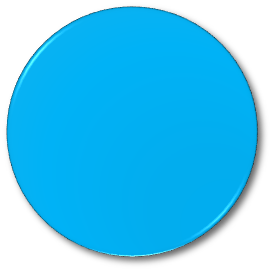 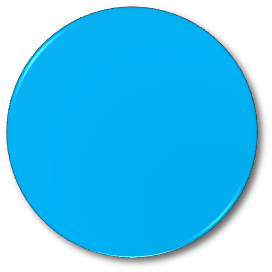 Partnering with  Stakeholder  Groups
Visioning
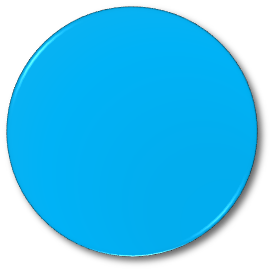 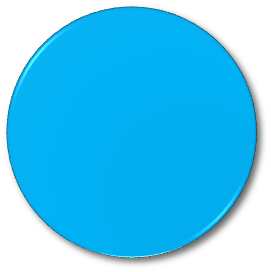 Communication

Training
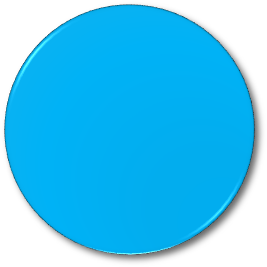 Support
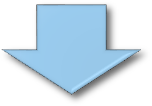 Next Phase of  Implementation
20
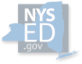 NYSED Accountability  Website
Additional  Resources
FAQs
How Accountability  Works (Forthcoming)
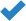 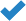 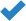 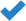 21
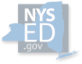 Questions?


Accountability ?s:  Accountinfo@nysed.gov
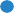 Thank  you!
Field Support ?s:
fieldsupport@nysed.gov
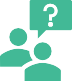 SIG Funding ?s:
SIGA@nysed.gov

ESSA Funded Programs:  Conappta@nysed.gov
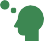 22